Chapter 5
消費者市場與其購買行為
Chapter 5 消費者市場與其購買行為
行銷管理   Chapter 5   消費者市場與其購買行為
5-2
顧客
產品類別
市場類型
行銷類型
消費者
消費市場
消費行銷
消費品
工業行銷
工業品
工業用戶
組織市場
§5.1 消費者行為的內涵
顧客(customer)可以分為兩種：消費者(consumer)與工業用戶(industrial buyer)。
圖5-1 消費者與工業用戶相關的概念
行銷管理   Chapter 5   消費者市場與其購買行為
5-3
§5.1 消費者行為的內涵
「7O的模式」有助於了解消費者行為的一項工具：
→參與者(occupants)：目標消費者包括哪些人？他們的屬性為何？
→購買的客體(objects)：消費者到底買些什麼？他們所要購買的標的物是什麼？
→購買的目的(objectives)：消費者的購買動機為何？其所追求的目的為何？
→組織(organization)：參與購買行動的成員有哪些？各自扮演什麼角色？
→作業程序(operations)：消費者的購買決策包括哪些步驟，以及如何採取購買行動？
→購買的時機(occasions)：消費者何時採取購買行動？
→零售出口(outlets)：消費者進行購買的場合和地點何在？
行銷管理   Chapter 5   消費者市場與其購買行為
5-4
行銷管理   Chapter 5   消費者市場與其購買行為
5-5
§5.2 消費者行為的思考架構
可分為三個階段：輸入階段、處理階段、以及輸出階段。
輸出階段
處理階段
輸入階段
微觀因素
消費者的資訊
處理與決策
行銷影響
決策後行為
宏觀因素
行銷管理   Chapter 5   消費者市場與其購買行為
5-6
圖5-2 消費者行為模型
行銷管理   Chapter 5   消費者市場與其購買行為
5-7
制定購
買決策
購後
行為
實際購
買行為
資訊
蒐集
替代方
案評估
問題
確認
§5.3 消費者的購買決策程序
消費者的購買決策程序：是指消費者在購買產品或服務時，所進行的一系列過程。
圖5-3 消費者的購買程序
行銷管理   Chapter 5   消費者市場與其購買行為
5-8
§5.3.1 問題確認
問題確認：消費者要先界定其所面臨的問題。
問題的確認來自於消費者所感受到的需要不滿足。
需要不滿足來自於內部刺激和外部刺激。
因為內在的生理需要所產生的壓力
主要來自外部的環境
行銷管理   Chapter 5   消費者市場與其購買行為
5-9
§5.3.2 資訊蒐集
儲存於消費者記憶中的資訊。
行銷人員為推廣產品而產生。
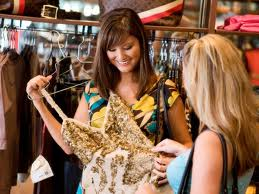 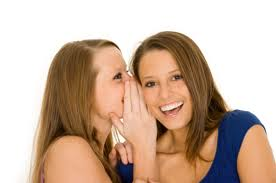 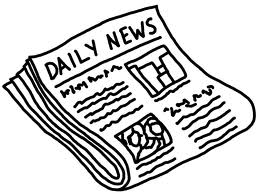 行銷管理   Chapter 5   消費者市場與其購買行為
5-10
§5.3.2.3 消費者資訊蒐集程度
影響消費者資訊蒐集程度的因素：

消費者對於資訊蒐集的投入高低。
消費者所面對的風險。
涉入程度：指對於某一事物或行為的關切程度，或利益攸關程度。
消費者的產品或服務相關知識。
消費者的產品經驗。
消費者的興趣高低。
時間壓力。
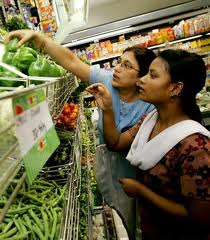 行銷管理   Chapter 5   消費者市場與其購買行為
5-11
§5.3.2.3 消費者資訊蒐集程度
消費者的資訊蒐集往往會產生喚引集合(evoked set)，其代表消費者會認真思索的少數品牌。
對行銷人員而言，喚引集合的意義是代表消費者最可能考慮的替代品牌集合。
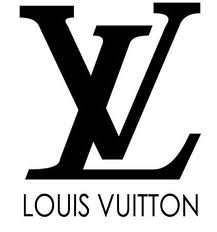 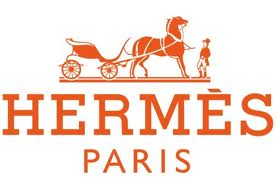 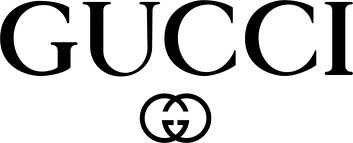 行銷管理   Chapter 5   消費者市場與其購買行為
5-12
§5.3.3 替代方案評估
消費者會使用存放於記憶中的資訊，以及外部的資訊，來建立一套替代方案的評價標準。
通常，消費者會先採取一些措施來降低替代方案評估上的困難度：
    1. 限制喚引集合中的替代方案數目。
    2. 使用「門檻」。
    3. 將屬性依其重要性加以排列，然後依屬
        性的重要性高低逐一進行比較。
行銷管理   Chapter 5   消費者市場與其購買行為
5-13
§5.3.3 替代方案評估
有關消費者替代方案評估的一個重要模式是費雪賓模式(Fishbein model)，其公式如下：
Akj=ΣWkiBkij
k：消費者
 j：品牌
 i：屬性
n：屬性的數目
W：權重(weight)
 B：信念(belief)
 A：態度(attitude)
行銷人員可以藉由“改變B、改變W、改變I、或是同時改變很多變數”來影響消費者的態度。
行銷管理   Chapter 5   消費者市場與其購買行為
5-14
表5-1 消費者對電子書閱讀器的品牌評價
行銷管理   Chapter 5   消費者市場與其購買行為
5-15
§5.3.4 制定購買決策
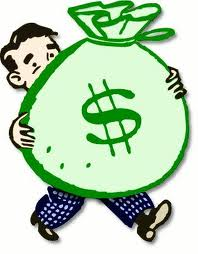 在這個階段裡，包括五項相關的購買決策：
基本購買決策：決定是否要採取購買行為來滿足其需要。
產品類別決策：決定所要購買的產品類別。
品牌購買決策：決定所要購買的產品品牌。
通路購買決策：決定所要購買產品的通路與地點。
支付決策：包括決定所要購買的數量、進行購買的時間，以及交易條件等。
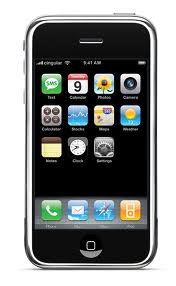 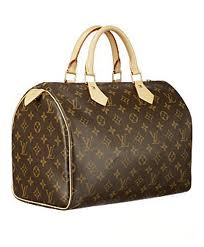 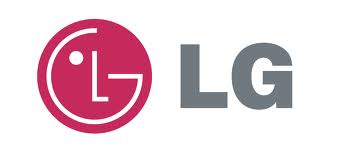 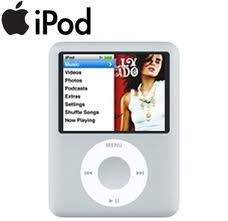 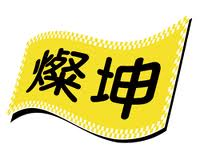 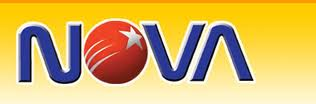 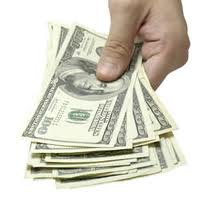 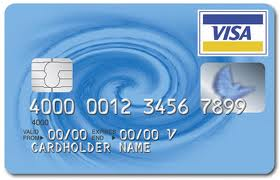 行銷管理   Chapter 5   消費者市場與其購買行為
5-16
§5.3.5 實際購買行為
影響消費者選擇商店的因素：
1. 商店形象(store image)。
2. 商店的氣氛(store atmospherics)。
3. 店頭廣告(point-of-purchase advertising)或是店頭展示(point-of-purchase display)。
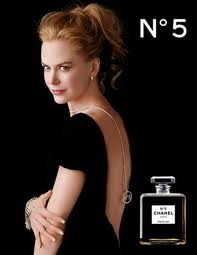 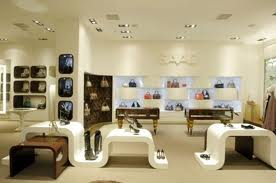 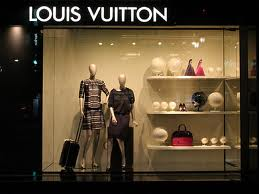 行銷管理   Chapter 5   消費者市場與其購買行為
5-17
§5.3.6 購後行為
消費者往往會對所欲購買的產品有所期待，這是消費者的期望。
認知失調(cognitive dissonance)：是指消費者購買後，經歷認知與價值或見解間的不一致後，所產生的神經緊張。
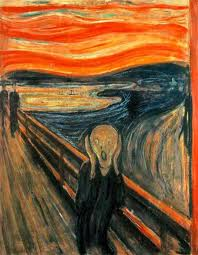 行銷管理   Chapter 5   消費者市場與其購買行為
5-18
行銷管理   Chapter 5   消費者市場與其購買行為
5-19
§5.4.1 消費者購買決策的類型
例行決策(routine decision)：在例行決策下，消費者的涉入程度很低；制定決策所花費的時間很短。

廣泛決策(extensive decision)：較常出現在消費者購買不熟悉、昂貴，且稀少或不常購買的產品或服務時。

有限決策(limited decision)：有限決策是介於例行決策與廣泛決策之間。
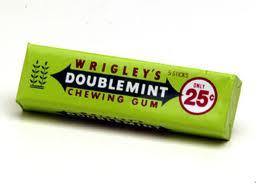 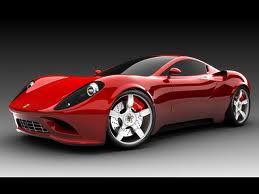 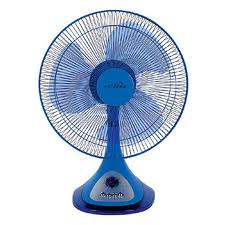 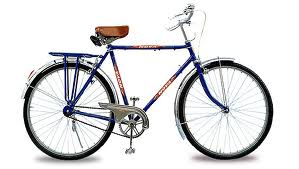 行銷管理   Chapter 5   消費者市場與其購買行為
5-20
§5.4.2 葉索的購買類型
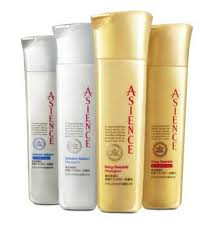 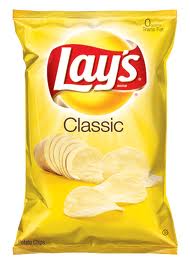 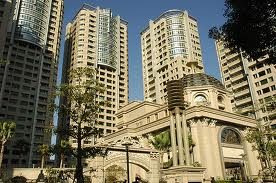 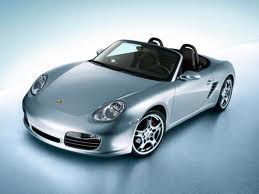 購買的涉入程度
低
高
品牌間的差異程度
高
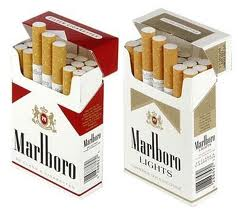 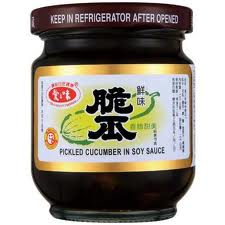 低
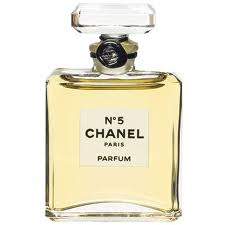 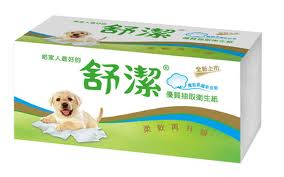 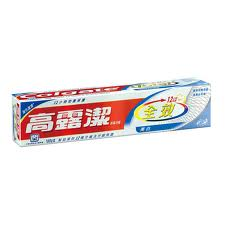 行銷管理   Chapter 5   消費者市場與其購買行為
5-21
§5.4.3 消費者的涉入程度
涉入程度：指消費者願意花費在蒐集、評估與決策過程中的時間多寡，以及努力程度的高低。
消費者的涉入程度高低之影響因素：
 先前經驗。
 興趣。
 風險。
 情境。
 社會外顯性。
若消費者曾經有購買某項產品與服務的經驗，則涉入程度減少。
當消費者對於產品的興趣愈高時，其涉入程度也會愈高。
當購買某產品的風險增加時，消費者的涉入程度也跟著提高。
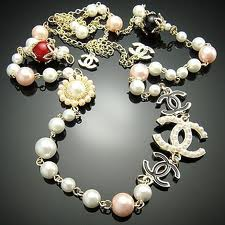 購買情境不同，也可能會暫時將低涉入程度轉換成高涉入程度。
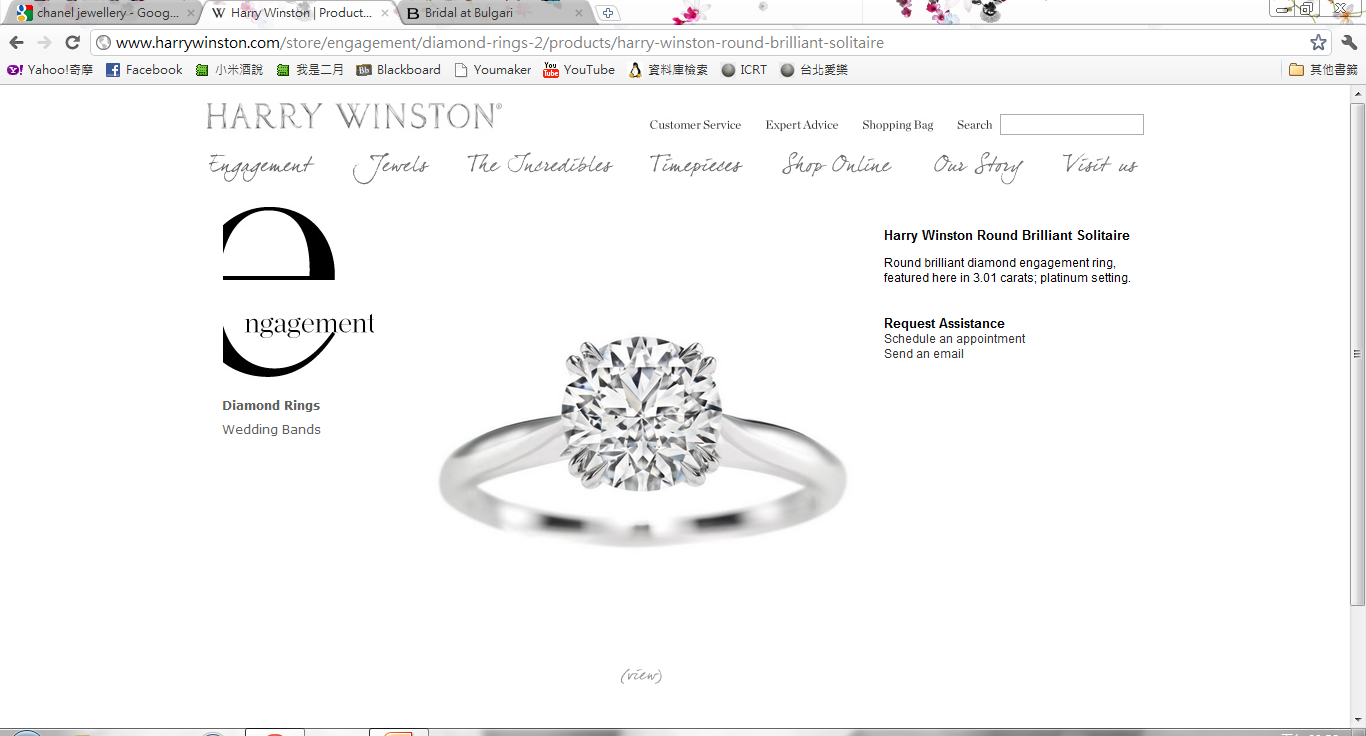 行銷管理   Chapter 5   消費者市場與其購買行為
5-22
§5.4.3 消費者的涉入程度
推敲可能性模式(ELM)：說明涉入對於態度的形成與變化影響的一項重要理論。其包括兩條路徑：
 中央路徑：態度的形成是來
    自對於產品資訊所進行的理
    性考慮。
 邊陲路徑：態度的形成是由於
     將品牌與一些正面或負面的邊
     陲訊息相連結所致。
防蛀牙膏
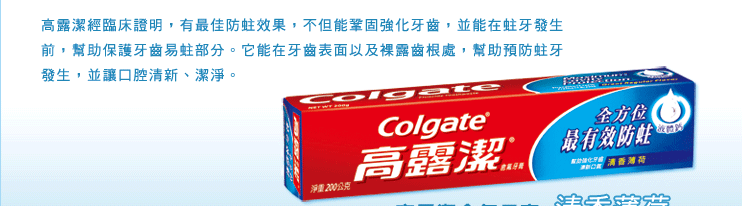 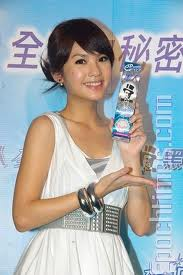 牙膏廣告中的美女模特兒引發了顧客的好感。
行銷管理   Chapter 5   消費者市場與其購買行為
5-23
行銷管理   Chapter 5   消費者市場與其購買行為
5-24
§5.5.1 購買角色
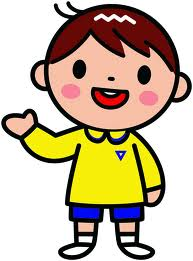 購買角色可分為五種：
1.發起者(initiator)：在購買決策中提議購買的人。
2.影響者(influencer)：那些就替代方案或購買決策，提供意見與資訊以供參考，並且會影響購買決策的人。
3.決策者(decider)：實際決定要不要購買及購買何種品牌的人，也就是實際作購買決策的人。
4.購買者(buyer)：實際拿錢去交換物品的人，也就是實際進行採購的人。
5.使用者(user)：最後的產品實際使用者。
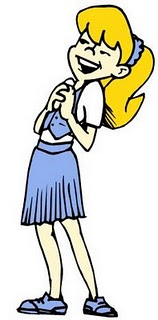 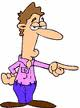 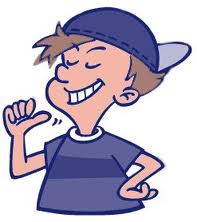 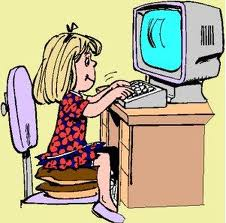 行銷管理   Chapter 5   消費者市場與其購買行為
5-25
§5.5.2 消費者採用的階段
消費者對一項新產品、新事物或新觀念的採用，大概要經過五個階段，稱為AIETA：
消費者對這些新事物做出有利的評估。
消費者要對這些新事物發生興趣。
消費者要先知道有這些新事物存在。
消費者接納這些新事物成為愛用者。
消費者要試用這些新事物。
行銷管理   Chapter 5   消費者市場與其購買行為
5-26
行銷管理   Chapter 5   消費者市場與其購買行為
5-27
§5.6.1 知覺
知覺：消費者進行選擇、組織及解釋外界的「刺激」，並給予有意義及完整圖像的一個過程。
選擇性偏誤可分為四種：
 選擇性展露。ex:跳台和快轉。
 選擇性注意。
 選擇性扭曲。
 選擇性記憶。ex:電話號碼。
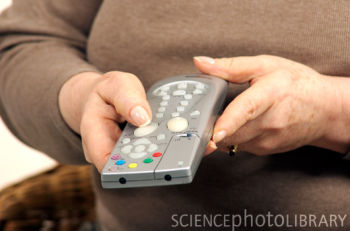 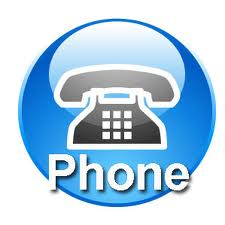 行銷管理   Chapter 5   消費者市場與其購買行為
5-28
§5.6.2 學習
學習：指來自資訊與經驗的影響，所產生的一種行為、情感以及思想上的持久改變。其有兩種形式：
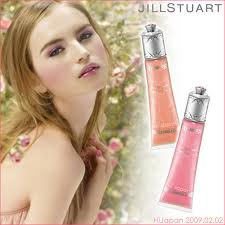 化妝品常選用美麗的模特兒，讓消費者產生好感。
可透過增強和重複加快學習。
行銷管理   Chapter 5   消費者市場與其購買行為
5-29
§5.6.3 態度
態度：指針對某一個特定的對象，所學習到的一種持續性的反應傾向，此一傾向代表著個人的偏好與厭惡、對與錯等個人標準。
影響態度的因素為ABC模式：
指一個人對某個標的物的整體感覺。
指一個人對某個標的物的行動意圖或實際的行動。
指一個人對某個標的物的信念與知識。
行銷管理   Chapter 5   消費者市場與其購買行為
5-30
行銷管理   Chapter 5   消費者市場與其購買行為
5-31
§5.7 影響消費者行為的微觀因素
消費者內在的個人因素會影響其行為，這些因素可稱為微觀因素，包括：
行銷管理   Chapter 5   消費者市場與其購買行為
5-32
§5.7.1 動機
動機：一種個人內在的驅力，會促使個人採取行為來滿足其需要。
可將需要分為：
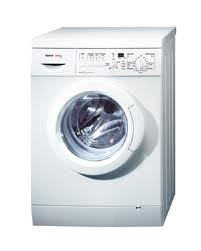 洗衣機
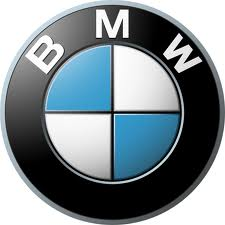 行銷管理   Chapter 5   消費者市場與其購買行為
5-33
§5.7.1 動機
佛洛伊德的動機理論著重潛意識的重要性，並強調購買行為背後隱藏的動機。
他認為動機與人格發展有關，並主張一個人的人格發展是源於童年時期三種系統的交互作用；這三種系統是：
行銷管理   Chapter 5   消費者市場與其購買行為
5-34
§5.7.2 信念與價值
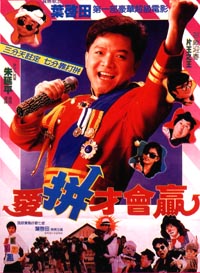 信念(belief)：個人所擁有並認為是真實的一種對外在世界有組織的知識。


價值(value)：指一種持續的信念。例如，由於社會的「拜金」傾向，因此導致「敗金」商品大受歡迎。
「愛拚才會贏」是對於如何獲致成功的一種信念。
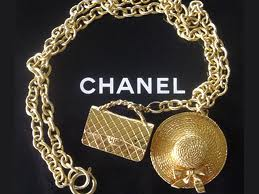 行銷管理   Chapter 5   消費者市場與其購買行為
5-35
§5.7.3 人格特質、自我概念與生活型態
人格特質(personality)：指人們內在的一些心理特性，基於這些心理特性，人們對環境存在一些持續而穩定的反應。
自我概念(self-concept)：指消費者如何看待自己。
人格特質與自我概念均會反映在生活型態上。
生活型態(life style)是一種生活的模式，可以藉由個人的活動(activities)、興趣(interests)與意見(opinions)來加以辨別，這也就是一般所謂的AIO。
行銷管理   Chapter 5   消費者市場與其購買行為
5-36
表5-2 生活型態的構面(包括部分人口統計變數)
行銷管理   Chapter 5   消費者市場與其購買行為
5-37
行銷管理   Chapter 5   消費者市場與其購買行為
5-38
§5.8 影響消費者行為的宏觀因素
消費者的決策過程並不是在一個真空或是單一個人的狀態下進行，因此他的決策會受到一些宏觀因素的綜合影響，其包括：
行銷管理   Chapter 5   消費者市場與其購買行為
5-39
§5.8.1 文化
文化(culture)：是社會影響個人行為的最重要方式。
文化包括一個社會所共同接受的信念、價值、風俗習慣與行為標準。
文化可以塑造人類的行為。
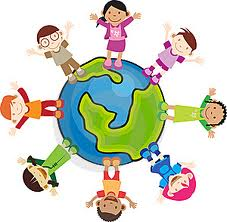 行銷管理   Chapter 5   消費者市場與其購買行為
5-40
§5.8.2 次文化
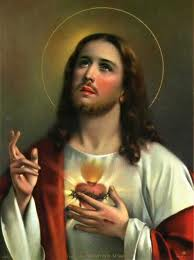 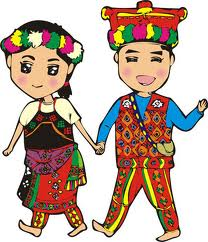 次文化(subculture)：指的是社會內的某一群體所具有的獨特文化，此一群體具有某些和其他群體，以及其所在大群體間不同的文化特性。
影響次文化的形成有下列幾個主要因素：
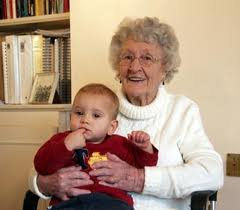 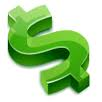 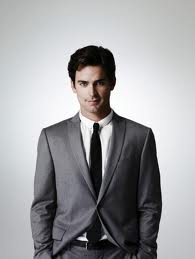 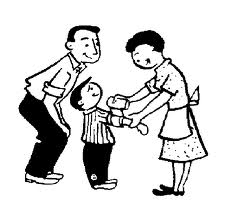 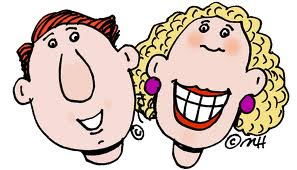 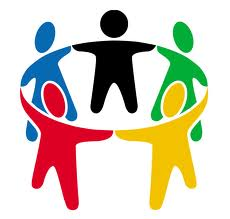 行銷管理   Chapter 5   消費者市場與其購買行為
5-41
§5.8.3 參考群體
參考群體(Reference Groups)：指個人在形成其態度、價值或行為時，任何會成為其參考或比較對象的個人或群體。
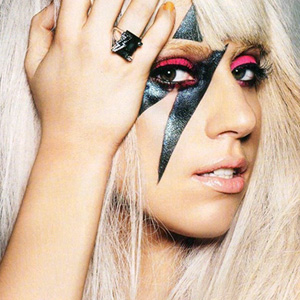 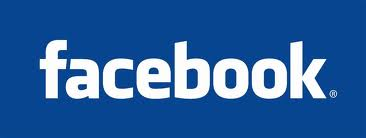 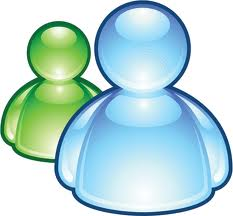 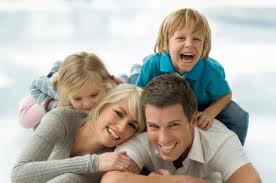 行銷管理   Chapter 5   消費者市場與其購買行為
5-42
§5.8.4 意見領袖
意見領袖：指一些能經常影響他人態度或意見的人；也就是在非正式的溝通中，就某一特定的產品或服務類別，能夠提供建議與資訊的一群人。
有許多公司採用藝人、運動明星、甚至政治人物等名人來推廣產品，就是希望讓這些名人扮演該產品類的意見領袖，藉此推廣產品。
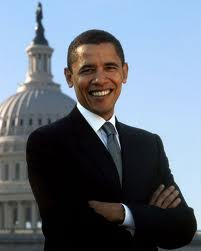 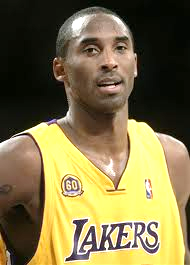 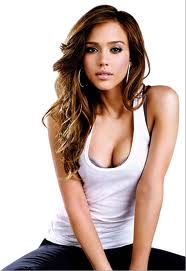 行銷管理   Chapter 5   消費者市場與其購買行為
5-43
§5.8.5 家庭
家庭(family)在影響消費者的價值觀、態度及自我概念，甚至購買行為方面，都扮演相當重要的角色。
可以將典型家庭決策的主宰類型分為以下幾種：
行銷管理   Chapter 5   消費者市場與其購買行為
5-44
§5.8.6 家庭生命週期
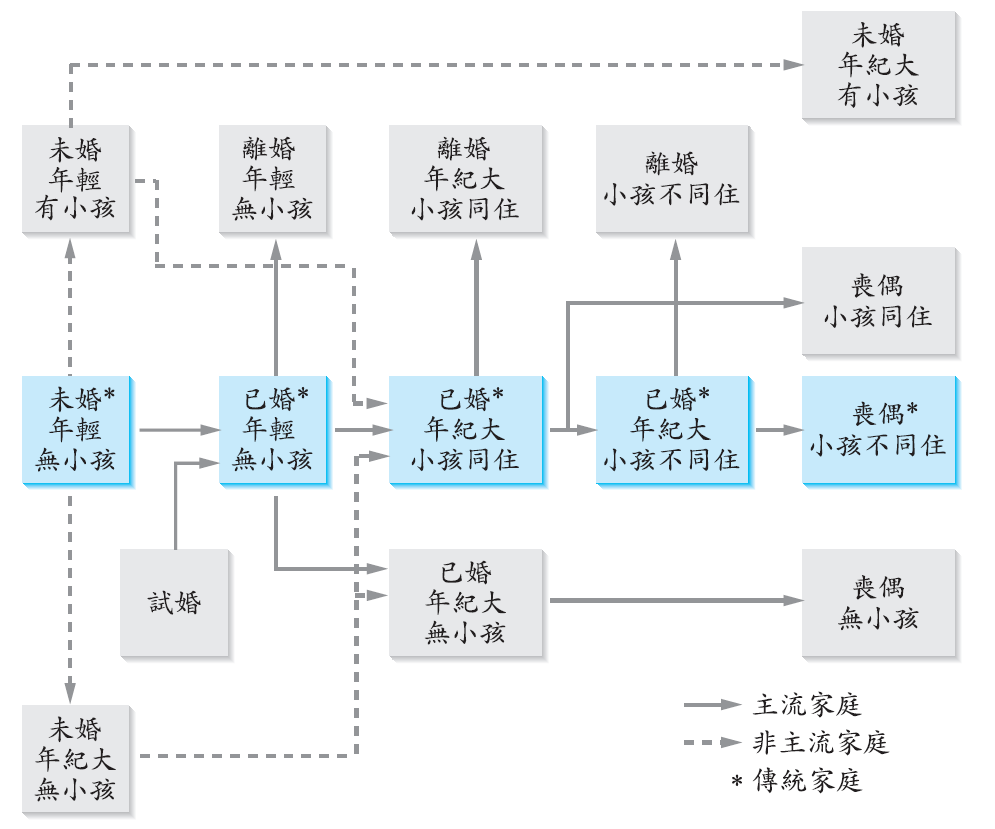 行銷管理   Chapter 5   消費者市場與其購買行為
5-45
§5.8.7 社會階級
社會階級(social class)：指在社會分群上被認為具有相同社會地位的一群人。
社會階級具有下列的特性：
 同一社會階級往往代表著具有相同的價值、興趣及行為。
 社會階級也代表著社會地位和社會聲望的高低。
 社會階級是受許多變數綜合影響所成。
 社會階級之間存在著流動性。
 社會階級通常在短期間內並不會有太大改變。
 社會階級具有周延性與互斥性。
行銷管理   Chapter 5   消費者市場與其購買行為
5-46
§5.8.8 情境因素
關於情境因素的影響，可分以下五個層面來探討：
實體環境。
社交環境。
時間。
任務。
瞬間的狀況。
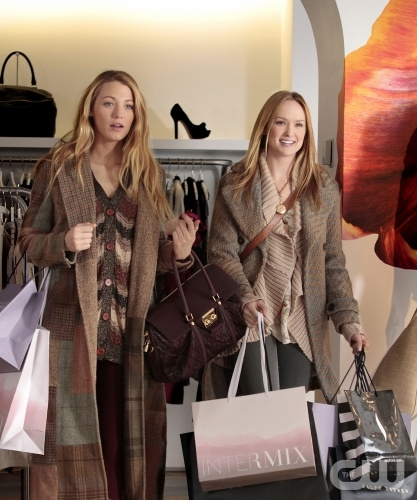 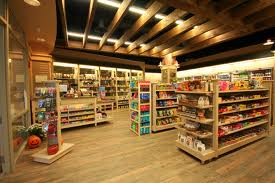 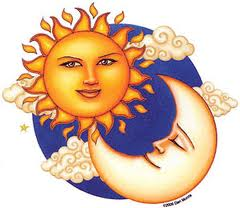 購物慾往往會被同行朋友的購買行動所挑起。
行銷管理   Chapter 5   消費者市場與其購買行為
5-47
-The End-
行銷管理   Chapter 5   消費者市場與其購買行為
5-48